PRESTAÇÃO DE CONTAS
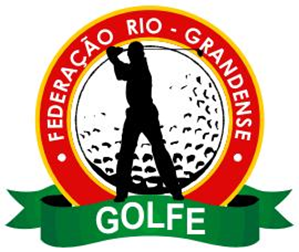 2022
APROVAÇÃO DE CONTAS
As contas da FRGG são organizadas pelo tesoureiro da FRGG e enviadas mensalmente para o contador Carlos Borsa.
Após o recebimento do balanço enviado pelo contador, os relatórios e documentos são encaminhados para o auditor Mario Franceschetto, da Coasa Auditoria, auditor independente, que elabora o relatório e avaliação final das contas.
Em seguida a avaliação do auditor, juntamente com o balanço, os relatórios são encaminhados para os conselheiros fiscais que emitem seus pareceres.
Somente após todos estes processos, as contas são colocadas para apreciação dos clubes em assembleia geral.
As contas do exercício 2022 foram aprovadas em assembleia realizada em 29 de agosto de 2023, com aprovação de todos os clubes filiados.
FEDERAÇÃO RIO GRANDENSE DE GOLFECNPJ Nº 93.017.267/0001-72BALANÇO PATRIMONIAL EM 31 DE DEZEMBRO
FEDERAÇÃO RIO GRANDENSE DE GOLFECNPJ Nº 93.017.267/0001-72BALANÇO PATRIMONIAL EM 31 DE DEZEMBRO
FEDERAÇÃO RIO GRANDENSE DE GOLFECNPJ Nº 93.017.267/0001-72BALANÇO PATRIMONIAL EM 31 DE DEZEMBRO
FEDERAÇÃO RIO GRANDENSE DE GOLFECNPJ Nº 93.017.267/0001-72BALANÇO PATRIMONIAL EM 31 DE DEZEMBRO
FRGG – EVOLUÇÃO JOGADORES CONFORME RELATORIO BLUEGOLF
FRGG – FINANÇAS Premissas 2022
Focos Principais 2022 (meu entendimento):

Juvenis e Kids (aumento de Golfistas e potencial de Scratch)

Copa Los Andes – Show, atração e digulgação, levando a aumento de quadro

Voltar ao máximo à normalidade dos Clubes e Abertos

Feminino – potencial de aumento de quadro e participação

Senior e Pré – mantenedores da FRGG
FRGG – FINANÇASPropostas para 2022 – Uso dos Recursos